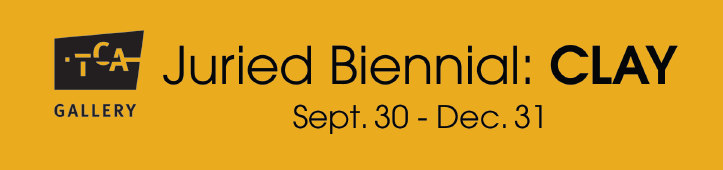 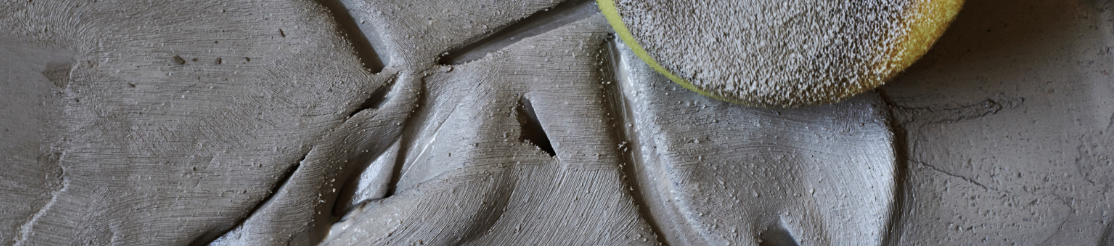 Exhibition Preview
Every other year, since its opening, the Gallery at TCA celebrated its organizational milestones by presenting exhibitions of Arizona artists working in specific media such as paper, glass, wood and copper - traditional anniversary gifts. The 2017 exhibition features works on clay, art made of clay and artists inspired by the medium, the traditional gift for 9th anniversaries.
The Gallery at TCA would like to give special thanks to the prestigious jury panel that selected the exhibiting artists: Patsy Cox, Peter Held, Garth Johnson and Aaron Thacker.
CLAY ARTISTS
Nicholas W. Bernard, Scottsdale
Sandy Blain, Tempe
Eric Boos, Prescott
Trisha Burrough, Scottsdale
Christine Cassano, Phoenix
Miro Chun, Phoenix
Jasen Evoy, Gilbert
Moira Marti Geoffrion, Tucson
Magdalene M. Gluszek, Show Low
Elaine Isner, Tucson
William Jamison, Tempe
Jane Kelsey-Mapel, Phoenix
Sandra Luehrsen, Tempe
Constance McBride, Phoenix
Farraday Newsome, Mesa
George C. Penaloza, Tucson
Jeff Reich, Mesa
Kazume Sambe, Tucson
Joan Waters, Tempe
Danielle Wood, Tempe
Loren Yagoda, Phoenix
Nicholas W. Bernard, ScottsdaleBernard’s introduction to clay as a child inspired his lifelong passion for the media. He received a Bachelor of Fine Arts degree from Arizona State University and has been a studio potter for more than 30 years. 
Bernard says “The inspiration for my work comes from many sources including the simple, graceful pots made by indigenous peoples and the work of modern studio potters…. Dramatic color and subtle texture accentuate what I hope is progress toward mastery of the traditional vessel form, form is everything.”www.nbernard.com
Vessel, white stoneware C10
Sandy Blain, TempeBlain received a Bachelor of Science in art education from Northern Illinois University and a Master of Fine Arts in ceramics from the University of Wisconsin-Milwaukee. 

Blain says of her work “The surfaces of my hand built and thrown vessels provide a surface for manipulation and marking. I create designs by pressing found objects from daily walks into the soft clay. This layering technique creates a sense of visual depth and complexity that serve as metaphors for the impact we have on our surroundings.”www.sandyblain.com
Midwest Monument 5
 stoneware
Habaneroglazed ceramic
Eric Boos, PrescottBoos was born in California. He received a Bachelor of Arts in ceramics from the University of California, Santa Cruz and a Master of Fine Arts in ceramics at California State University, Long Beach. 
“I was looking at a group of finished pieces on a table in the studio one day and my mouth actually started to water. I thought, my colors have gotten so juicy I want to bite into the sculptures. I am exploring the intersections of food, eating and organic growth through the semi-functional ceramic sculptures in this series.” www.ericboos.com
Finding Structure
paper, clay, glaze, vinyl
Trisha Burrough, ScottsdaleBurrough received a Bachelors of Fine Arts degree from Arizona State University. While working as an interior designer, she found herself drawn to creating with clay. 
“My piece, ‘Finding  Structure,’ is the result of exploring the arrangement and connections between elements in the process of creating. Each piece of this structure is mutually dependent on the other, speaking to the connectedness of all things.“
Christine Cassano, PhoenixCassano was born and raised on the coast of Southern Virginia. She attended Virginia Commonwealth University in Richmond and Old Dominion University in Norfolk, VA where she received a Bachelor of Fine Arts. Today she is a mixed-media artist. 
“My artwork examines the relationships between our internal worlds and our external surroundings. By contrasting industrial and organic materials I am exploring ways that biology and technology are able to come together.”www.christinecassano.com
Manumission, 300+ hand-formed 
porcelain pieces, mirrors, twine, acrylic
Shallow Bowl, stoneware
Miro Chun, PhoenixChun was born in Pennsylvania. She received a Bachelor of Arts degree in Architecture from Carnegie Mellon University in Pittsburgh, PA. Today, she owns her own company called Miro Made This and makes and sells handmade functional ceramics. 
“As a ceramicist I am clearly very concerned about how tableware functions. I also have an obsessive desire for perfection…. I began exhibiting these ‘Perfectly Imperfect’ pieces both to ease my regret and frustration about them and to call attention to our culture’s preoccupation with perfection.” www.miromadethis.com
Jasen Evoy, GilbertEvoy, an Arizona native, was interested in art from a very young age. After earning a Bachelor of Fine Arts degree in arts education from Arizona State University he was hired to teach ceramics and art history at Marcos de Niza High School. “I ended up teaching a ceramics course and found my calling. I had no prior experience.  Ironically, I found that I had an affinity for the medium and that my ideas became much looser and more creative in clay than they ever were on canvas.  My work is really mostly informed by my sense of humor. This has led to some strange places, including sculptures of bizarre animals, some very odd teapots, and even this series of political garden gnomes.”
Fidel Castroceramic
Moira Marti Geoffrion, TucsonGeoffrion received a Bachelor of Fine Arts in painting at Boston University School of Fine and Applied Arts and earned a Master of the Fine Arts degree in sculpture at Southern Illinois University in Carbondale. She also taught woodworking, clay sculpture, metal fabrication and casting at Notre Dame University for thirteen years. 
“This piece is a direct result of a discussion of what our society considers beautiful and not beautiful. It is a humorous study of a woman’s hands kneading her excess belly fat as she ages.”  www.moirageoffrion.com
Kneading the Bulge 
clay, acid patina
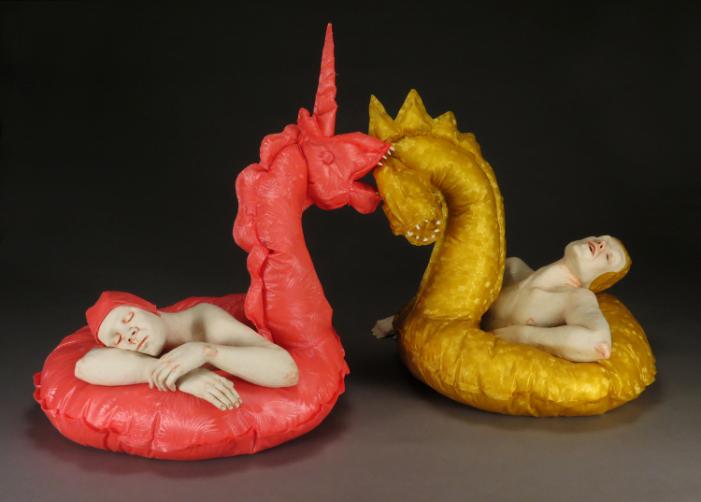 Accountabilitystoneware, underglaze, fabric, fiber fill
Magdalene M. Gluszek, Show LowGluszek received a Bachelor of Fine Arts degree in painting and a Bachelor of Arts degree in ceramics from the State University of New York College at Fredonia. Her artistic training continued at the University of Florida where she completed a Master of the Fine Arts. She says “Despite this façade, our emotional actions are tied to basic animalistic impulses. I use animal features and mannerisms blended with those of humans to create hybrid forms. 
www.missmagdag.com
Elaine Isner, TucsonIsner grew up on the south side of Chicago and was introduced to the arts at a young age. She was especially inspired by the Impressionist art movement. She received a Bachelor of Arts degree in English from the University of Wisconsin in Madison and a Master of the Arts degree from the University of Illinois. 

“‘My Little Dog’  was inspired by glancing out of my car window and observing a woman in striking skinny jeans walking a dog.”
My Little Dog, ceramic
William Jamison, TempeJamison is a structural engineer turned artist. He is originally from Anchorage, AK and  is currently a Master of Fine Arts candidate at Arizona State University with an emphasis in ceramics. 

“Each set is an attempt to balance form and function, spontaneous gesture and deliberate precision, ceramic tradition and modern design. All cups and holders are one of a kind. The wall mounts and trays are digitally scanned and machine (CNC) fabricated to fit each piece.  By drawing from several opposing processes and ideals, I hope to create work that is greater than the sum of its parts.”
Pseudo Seki Cups,
porcelain, stoneware, laser cut wood
Jane Kelsey-Mapel, PhoenixKelsey-Mapel, an Arizona native, received a Master of Fine Arts in ceramics from the University of North Texas in Denton and a Bachelor of the Arts in art from Arizona State University. 
“I am seduced by my chosen medium of clay, but what really drives my art is a desire to communicate. The human body is a powerful artistic image ofcommunication because of our direct personal connection to it. I developed an early awareness of gesture and movement through my ballet training as a child. As an adult, my practice of yoga inspires the use of symbolic gesture.”
www.JaneKelseyMapel.com
Under the Surface stoneware, glaze, found object
Sandra Luehrsen, TempeLuehrsen was born in Chicago, Il. She earned a Bachelor of Arts and Master of Arts degrees from Northern Illinois University in Dekalb. After, she obtained a Master of Fine Arts degree in ceramics from Arizona State University. Today, Luehrsen runs her own art studio and teaches ceramics at Mesa Community College. “Many years ago, I left the green Midwest to live in the wild and khaki colored desert of the Southwest. The exotic desert flora fascinated me right from the start. Inspired by desert plants, the colors of the land and sky and by my greener past-  I use clay to create my own hybrid trees of life.” www.SLuehrStudios.com
Tree of Life: As Above
So Below, clay, glaze, wire, glass
Constance McBride, PhoenixMcBride was originally a native of Philadelphia and received a Bachelor of Arts degree from Arcadia University in Glenside, PA. 
“My artwork is inspired by the human body. The way time marks our bodies and my evolving emotions about that drive the direction of studio practice…. When confronted with the sight of the aging and dying, I try to look past fear and highlight the beauty in the brevity of living. What matters to me is that we are remembered as living beings and that death is thought of as a completion of a life well lived; not as a failure to survive on earth.” www.constancemcbride.com
Whisperersceramic, graphite
Farraday Newsome, MesaNewsome grew up in the redwood forests of California. After receiving a Bachelor of Arts degree in biology from the University of California at Santa Cruz, Newsome moved to San Francisco. She went on to earn a Master of Arts in ceramics from San Francisco State University. 
Newsome says “I create functional and sculptural ceramic pieces with painterly glazed surfaces that explore ideas of lushness, time and grace…. ‘Murmurous Night’ is a lidded box that includes a collection of natural objects such as shells, fruit, pinecones and a bird combined with artificial objects such as dice.”  www.indigostreetpottery.com
Murmurous Nightglazed terra cotta
George C. Peñaloza, Tucson Peñaloza grew up in Tucson with his aunt who encouraged his interest in art. He studied at Pima Community College and at Tucson Art Center. 
“Throughout my life I have been inspired by my surroundings.  Over the years I have been encouraged to look closely at global concerns and the challenges we all face in the modern world. My sculptures are detailed illustrations of what is on my mind and heart. ‘The Ship’ was made after I traveled to Philadelphia and immersed myself into the rich history of the city. Ideas that were translated into actions by our founding fathers moving American history forward.”
Taking A Voyage to Independence ceramic, paper, clay
Jeff Reich, MesaReich was born and raised in Livonia, MI. He received a Bachelor of Fine Arts degree in art education from the University of Arizona and after graduating opened Indigo Street Pottery Studio which he runs with wife, Farraday Newsome. For many years, Reich was the lead instructor and director of the ceramics program at the Mesa Arts Center.
“My work in this show integrates architectural influences with abstract desert landscapes. ‘Interwoven Fields’ with it’s (almost tumbling) stacked geometric forms is inspired by boulder piles found on hikes in Usery Mountain Regional Park.” www.indigostreetpottery.com
Interwoven Fields
 stoneware
Kazuma Sambe,Neighbors, ceramics
Kazume Sambe, TucsonSambe was born in New York. He earned a  Bachelor of Fine Arts degree in ceramics from the University of Arizona and later his Master of Fine Arts from Arizona State University. “Food is an essential element in our life, not only for nutrition but also as a cultural symbol through sight and taste. However, advertising culture shapes and distorts reality to sway buyer’s imagination to believe that its products can provide unrealistic hope and satisfaction.” www.kazumasambeceramics.com
Ciudad: Hyperlink
glazed stoneware, welded 
patinaed steel
Joan Waters, TempeWaters is grew up on the United States’ East Coast. She earned her Bachelor of Fine Arts degree from the Maryland Institute College of Art and today runs her own graphic design company and an artist studio in Tempe. Over the last few years she focused on welded steel, but she recently started working with clay again. “Like streets in a city, the lines suggest patterns of communication and connections that we share with others, in spite of each having our own path. Taken as a group, the lines become an organic matter with a unique energy and spirit.” www.joanwaters.com
Danielle Wood, TempeWood was born in Berkeley, CA. She earned a Bachelor of Fine Arts in ceramics from Arizona State University and Master of Fine Arts in ceramics from New Mexico State University in Las Cruces. 
The pieces in this exhibition were inspired by a collaboration with writer, Angie Dell. The artist/writer teams worked together to produce original artwork and literature that were responses to one other’s work. 
"Dell wrote a poem about two mythical sirens at the bottom of the ocean. ‘Siren II’ was inspired by this collaboration. This project was a wonderful artistic opportunity to work with another creative from a different medium and form a lasting experience.”  www.daniellewood.net
Sirens II
porcelain, low-fired crawl glaze
Loren Yagoda, PhoenixYagoda grew up surrounded by art in a family of collectors, architects and designers. After earning a Bachelor of Fine Art degree in studio art from the Memphis College of Art she began pursuing a career in painting and interior design. Later she was inspired by one of her jobs to begin working three-dimensionally with clay. 
"My bowls in this series are titled ‘Life’s Layers.’ During our lives we take different paths that, whether chosen or freefall, lead us to our destinations. Each waypoint is a stop along life’s journey…. Each experience adds layers to our being.” www.lorenyagoda.com
Life’s Layers 63 ceramic, paper, clay